National bio-behavioral surveys suggest improvement in HIV cascade among people who inject drugs in Ukraine
Olga Varetska, Alliance for Public Health
@TwitterHandle
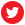 Share your thoughts on this presentation with #IAS2019
Background
Ukraine is a country in Eastern Europe with estimated HIV prevalence of 0.6% among adults 
HIV epidemic was initially driven by PWID, who have the highest prevalence among key populations (22.6% in 2017) 
PWID constitute almost half of estimated number of PLHIV and account for 75% of new HIV cases in Ukraine
Estimated number of HIV-positive PWID in Ukraine is 79,168. 
During 2011 – 2017 significant scale-up of community-based services for PWID that were shown to improve access to ART in other settings occurred in Ukraine: 
harm reduction coverage increased from 157,011 in 2011 to 226,467 in 2017, and 
case management for HIV-positive PWID – from 0 to 8459.
Effectiveness of case management in linking HIV-positive PWID to care, program data 2017
Methods
Secondary analysis of 2011 and 2017 integrated bio-behavioral surveillance (IBBS) data collected in all 27 regions of Ukraine using respondent-driven sampling (RDS)
Results of rapid HIV testing and self-reported data on HIV status awareness and enrollment into HIV care and treatment were used to construct the HIV services cascades (RDS weights not used)
Chi-square test was used to determine significance of differences between the two years
Results
In 2017, 10,076 PWID were recruited (18% females) and 21.1% tested positive for HIV. In 2011, 9,069 PWID were recruited (28% females) and 21.9% tested HIV-positive
Between the two years, among those who tested positive for HIV:
linkage to HIV care increased from 47% (95%CI 44.56%–49.50%) to 52% (50.18%–54.43%), and 
treatment uptake from 18% (15.75%-19.52%) to 38% (36.34%–40.48%) 
Awareness of HIV status remained stable
HIV Care Cascade among PWID in Ukraine, IBBS 2011 - 2017
(1) “PWID aware of HIV status”: percentage of PWID who reported about HIV-positive status during the interview (among those who responded about  previous HIV testing experience and tested positive), IBBS 2017.

(2) “PWID In HIV care”: percentage of PWID who reported about registration at AIDS clinic as HIV-positive person (among those who responded about  previous HIV testing experience and tested positive), IBBS 2015

(3) “PWID receive ART”: percentage of PWID who reported about current ART intake (among those who responded about  previous HIV testing experience and tested positive), IBBS 2017
Conclusions
Enrollment into HIV care and ART coverage among HIV-positive PWID in Ukraine significantly improved from 2011 to 2017
Nevertheless, considerable gaps exist in the cascade, mainly in HIV status awareness and access to ART among those in care 
Services such as case management are important interventions that may further improve access to treatment for PWID 
IBBS may serve as a valuable source of data to analyze HIV service cascade outcomes for key populations
Acknowledgements
National HIV prevention program among PWID and case management intervention for PWID (CITI) implemented by Alliance for Public Health and supported by Global Fund and PEPFAR
Co-authors: Kostyantyn Dumchev, Olga Varetska, Yana Sazonova, Pavlo Smyrnov